Combinatorial Stochastic Search and Selection(Part 1)Bobby KleinbergSão Paulo School of Advanced Science on ACO July 2016
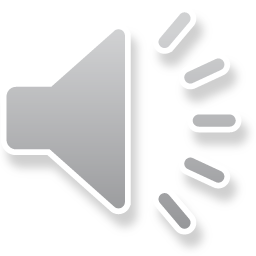 The Essence of Stochastic Search
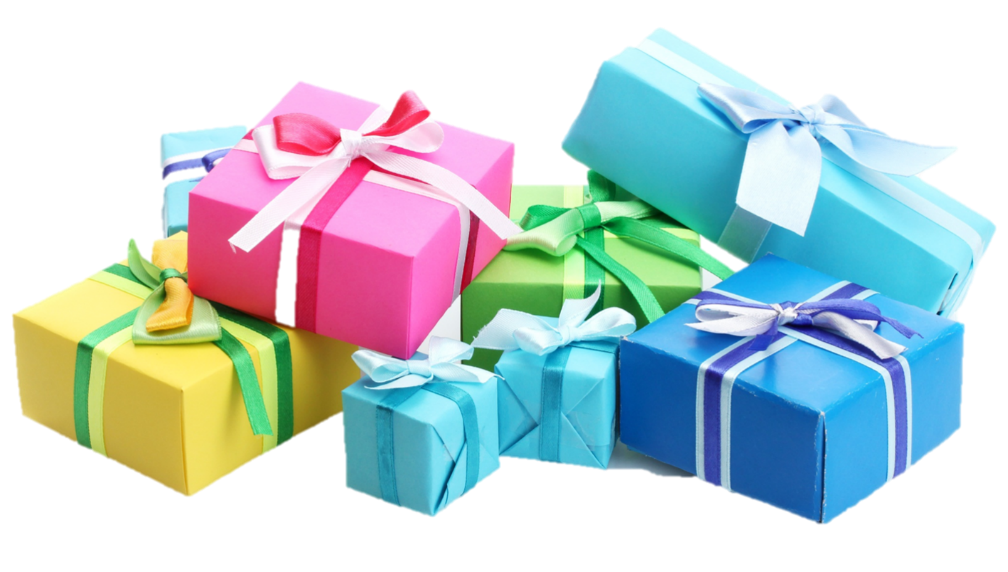 There are n sealed boxes.
Each has a prize inside.
You open boxes sequentially.
You may claim one prize from an open box.
Maximize expected value of prize.
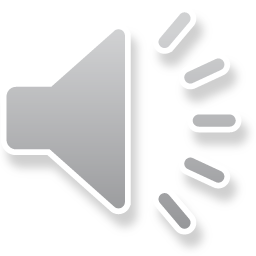 Prophet Inequality




Krengel & Sucheston, 1978
Secretary Problem




M. Flood, 1949
Pandora’s 
Box




Weitzman, 1979
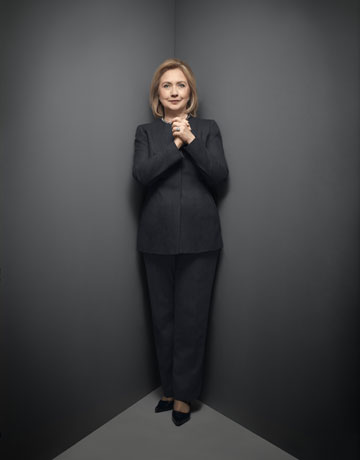 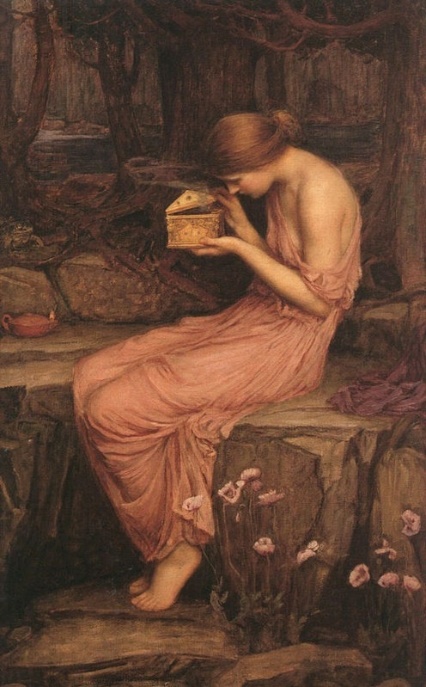 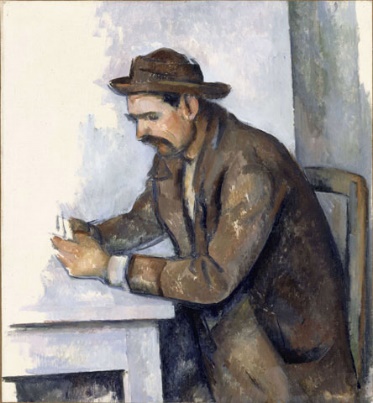 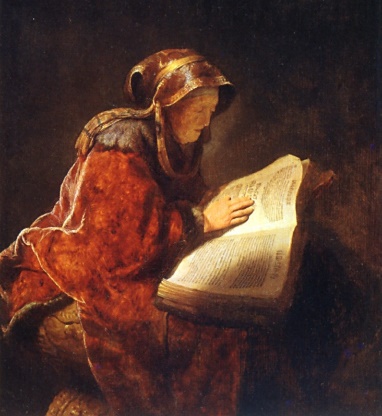 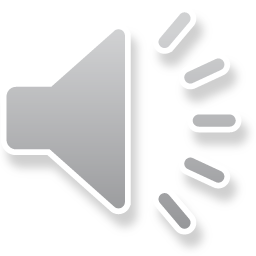 Prophet Inequality




independent random values
Secretary Problem




random order
Pandora’s 
Box




inspection costs
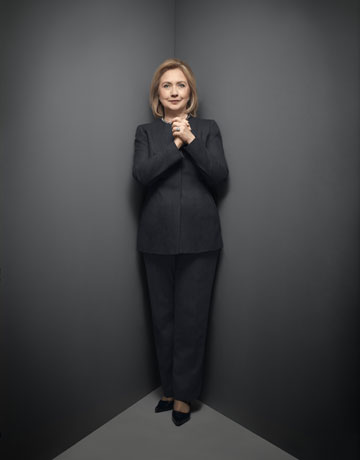 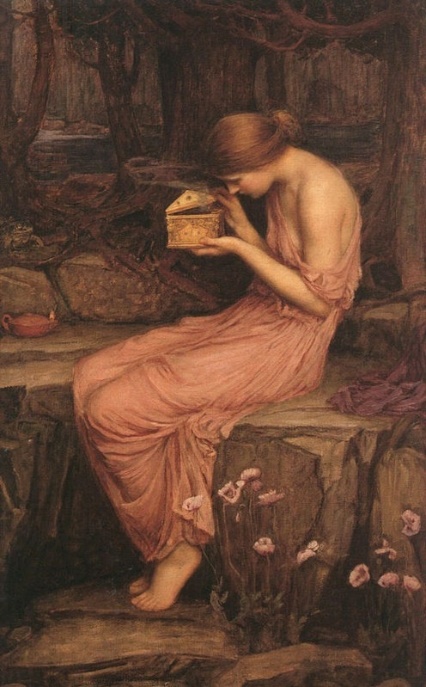 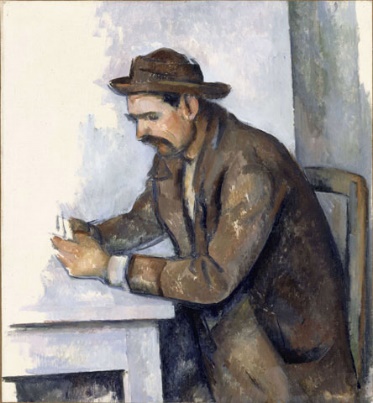 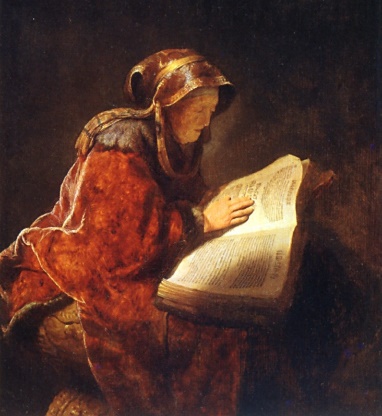 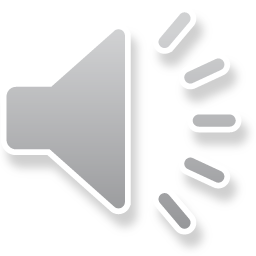 Application: Labor Markets
A firm wants to hire one of n job candidates.
Secretary: interviews occur in random order, immediate hiring decision after each.
Prophet: interviews occur in pre-specified order, immediate hiring decision after each.
Pandora’s Box: firm determines interview order, pays for interview, defers decisions until end.
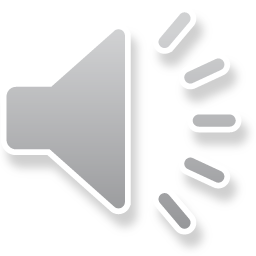 Variations on the Theme
Combinatorial versions: Pick more than one element, subject to feasibility constraint.
Order of inspection: Worst case? Random? Chosen by the algorithm itself?
Strategic versions: e.g. firms competing to hire.
Non-linear objectives: elements can be substitutes, complements.
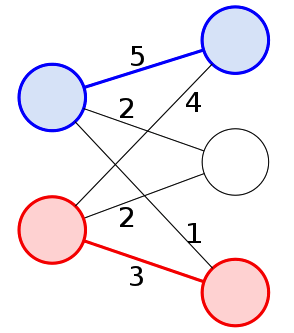 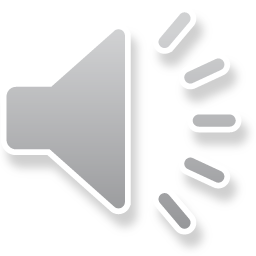 [Speaker Notes: These variations are motivated by the hiring application. But each of them (with the possible exception of the game-theoretic one) also seems mathematically well motivated on its own.]
Part I: Secretary Problems
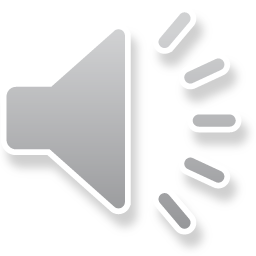 The Secretary Problem
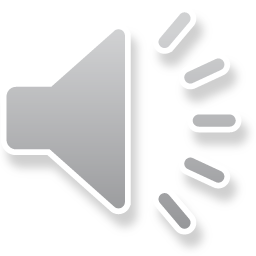 Solution by Dynamic Programming
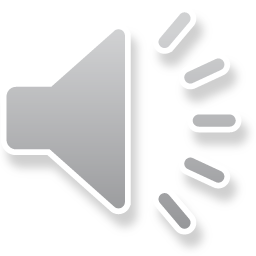 Solution by Dynamic Programming
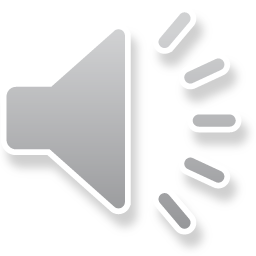 [Speaker Notes: Probability of opt policy stopping in state k is t/[k(k-1)]. Probability of winning]
Solution by Dynamic Programming
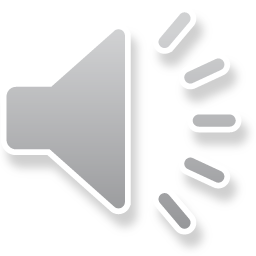 Secretary Problem for Matchings
5
2
4
1
2
3
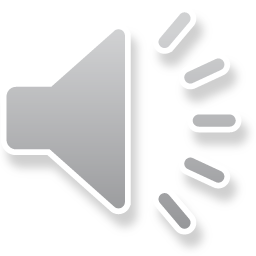 Secretary Algorithm for Matchings
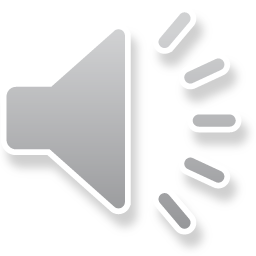 Analysis of the Algorithm
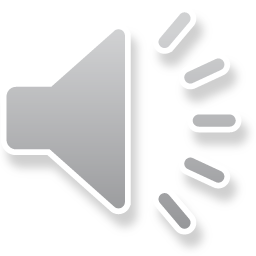 Analysis of the Algorithm
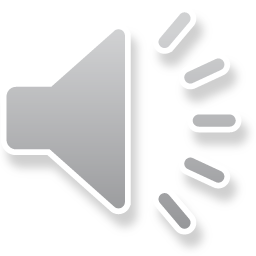 Analysis of the Algorithm
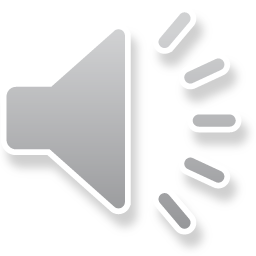 Combinatorial Secretary Problems
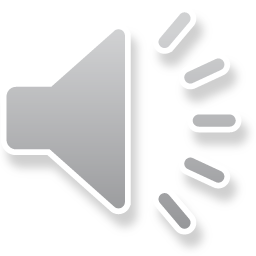 [Speaker Notes: Remark: the matching problem we just saw is not a true example of a combinatorial secretary problem. If it were, edges would arrive in random order, rather than vertices arriving with all their edges at once. The most prominent open problem about combinatorial secretary problems is the “matroid secretary problem”. To tell you about it, I need to introduce matroids. I’ll take some time to present the basic definitions and an important property about optimization and matroids.]
Matroids
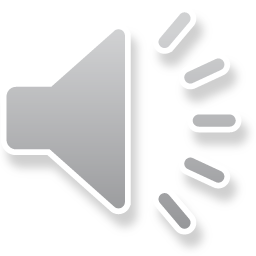 Matroid Terminology
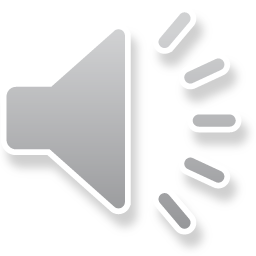 [Speaker Notes: Go through examples of what these mean in vector spaces and graphs.]
Matroids and Greedy Algorithms
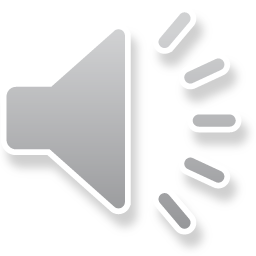 Matroids and Greedy Algorithms
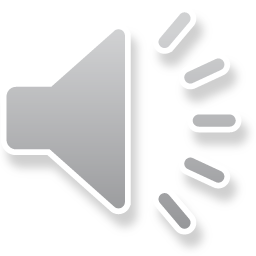 [Speaker Notes: Corollary 2 implies that another sort of greedy algorithm picks a max-weight basis. Namely, an online algorithm that goes through the elements in arbitrary order, tries adding each new element to its current basis, and if the resulting set contains a circuit, throws out the min-weight element of that circuit. Note that if we modified the combinatorial secretary problem to allow rejecting a previously selected element, this would imply a greedy rule for picking a maximum-weight basis.]
Matroid Secretary Problems
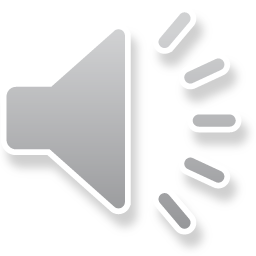 Status of the Conjectures
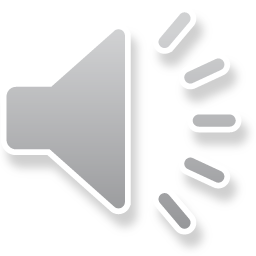 [Speaker Notes: Even for matroids representable over the reals, or F_2, nothing better than log(log(rank)) is known.]
Why the Greedy Algorithm Fails
2
2
2
2
2
2
n2
1
1
1
1
1
1
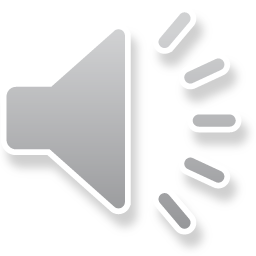 Lower Bound for General Set Systems
Not a matroid!
[Speaker Notes: This feasibility constraint is the furthest thing imaginable from a matroid.

The point of this slide is to show what it looks like to prove an information theoretic lower bound for this sort of average-case online problem. And to give a shout-out to Aviad’s paper.]
Lower Bound for General Set Systems
[Speaker Notes: This feasibility constraint is the furthest thing imaginable from a matroid.

The point of this slide is to show what it looks like to prove an information theoretic lower bound for this sort of average-case online problem. And to give a shout-out to Aviad’s paper.]
Matroid Secretary: “Free Order” Model
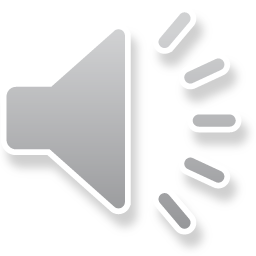 [Speaker Notes: Remember to state the open question: can one get 1/e in the free order model?]
Matroid Secretary: “Free Order” Model
S
T
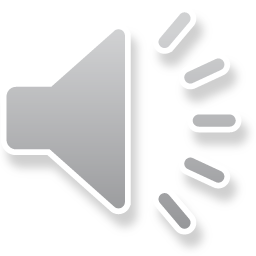 [Speaker Notes: Remember to state the open question: can one get 1/e in the free order model?]
Preview of Next Lecture
Matroid Prophet Inequality 
Similar to matroid secretary problem, with a happier ending!
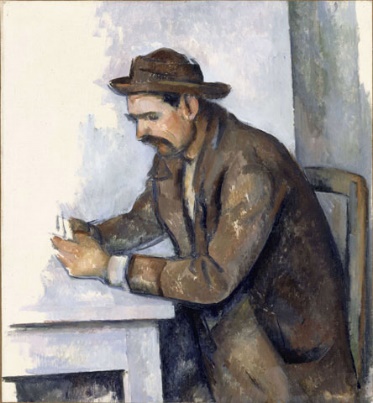 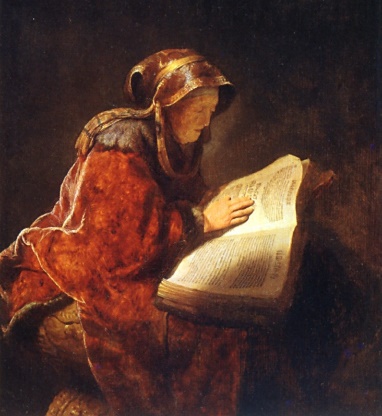 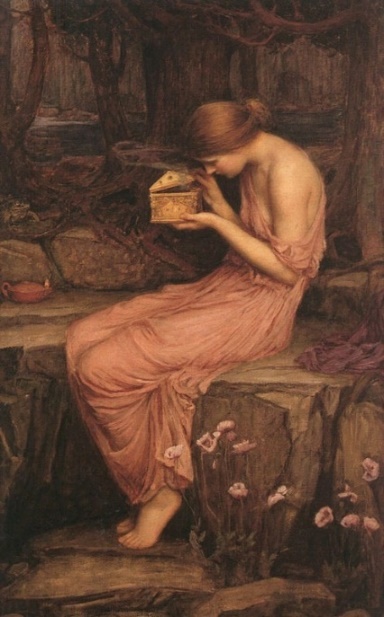 Pandora’s Box 
Standard Economics model of optimal search. Combinatorial version introduced just this year.
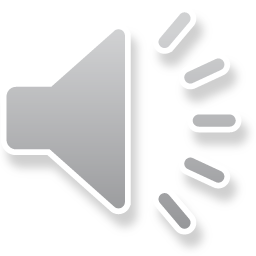